PHÒNG GD&ĐT QUẬN LONG BIÊN
TRƯỜNG TIỂU HỌC ÁI MỘ B
Phân môn: Kể chuyện
Lớp: 2
Bài: Chiếc rễ đa tròn
1
ÔN BÀI CŨ
Kể chuyện theo phân vai
Câu chuyện: Ai ngoan sẽ được thưởng.
Kể chuyện
Chiếc rễ đa tròn
1. Sắp  xếp đúng trật tự các tranh theo nội dung câu chuyện và kể lại được từng đoạn của câu chuyện
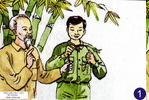 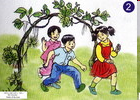 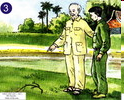 Kể chuyện
Chiếc rễ đa tròn
2. Dựa theo tranh kể lại được từng đoạn câu chuyện.
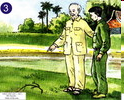 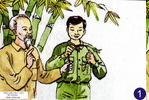 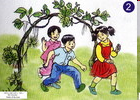 Kể chuyện
Chiếc rễ đa tròn
Dựa theo tranh 3 kể lại được đoạn 1 câu chuyện.
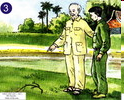 + Bác Hồ thấy gì trên mặt đất?
+Bác nhìn thấy một chiếc rễ đa nhỏ, dài.
+ Nhìn thấy chiếc rễ đa Bác Hồ nói gì với chú cần vụ?
+ Bác bảo chú cần vụ cuốn rễ lại rồi trồng cho nó mọc tiếp.
Kể chuyện
Chiếc rễ đa tròn
Dựa theo tranh 1 kể lại được đoạn 2 câu chuyện
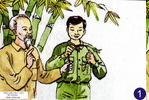 + Chú cần vụ trồng cái rễ đa như thế nào ?
- Chú cần vụ xới đất rồi vùi chiếc rễ xuống.
- Bác cuốn chiếc rễ thành một vòng tròn rồi bảo chú cần vụ buộc nó tựa vào hai cái cọc, sau đó mới vùi hai đầu rễ xuống đất.
+ Theo Bác thì phải trồng chiếc rễ đa như thế nào ?
Kể chuyện
Chiếc rễ đa tròn
Dựa theo tranh 2 kể lại được đoạn 3 câu chuyện
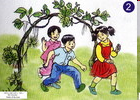 + Kết quả việc trồng rễ đa của Bác như thế nào ?
+ Chiếc rễ đa lớn thành một cây đa có vòng lá tròn.
+ Mọi người hiểu Bác cho trồng chiếc rễ đa thành vòng tròn để làm gì?
+ Bác trồng rễ đa như vậy để làm chỗ vui chơi mát mẻ và đẹp cho các cháu thiếu nhi.
3. Kể toàn bộ câu  chuyện
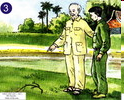 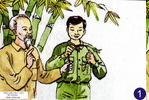 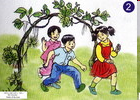 * Em hiểu nội dung câu chuyện như thế nào?
Bác Hồ có tình thương bao la đối với mọi người, mọi vật.